Analysis Mat: UV, IRVibrational Spectroscopy
Patricia TARGON CAMPANA
Lesson 03
Summary
Vibrational spectra of polyatomic molecules (rotational, transitional, and vibrational energies)
Fundamental vibrations and their symmetry
Overtone and combination frequencies
3/1/20XX
SAMPLE FOOTER TEXT
2
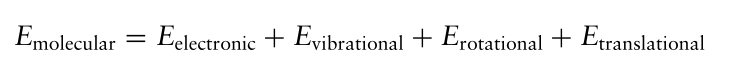 3/1/20XX
Vibrational spectroscopy
3
Normal modes
Considering a molecule with N atoms, each of them with coordinates at x,y,z:
When the positions are fixed in the space, the angles and distances of the bonds are also fixed
3N degrees of freedom
3/1/20XX
Vibrational spectroscopy
4
Now, consider the molecules moving into space without changing form:
Translation: 3N degrees of freedom
Rotation: 3N degrees of freedom
For a non-linear molecule: 3N-6 fundamental vibrations
3/1/20XX
Vibrational spectroscopy
5
For linear molecules:
Translation: 3N degrees of freedom
Rotation: 2N degrees of freedom
For a linear molecule: 3N-5 fundamental vibrations
3/1/20XX
Vibrational spectroscopy
6
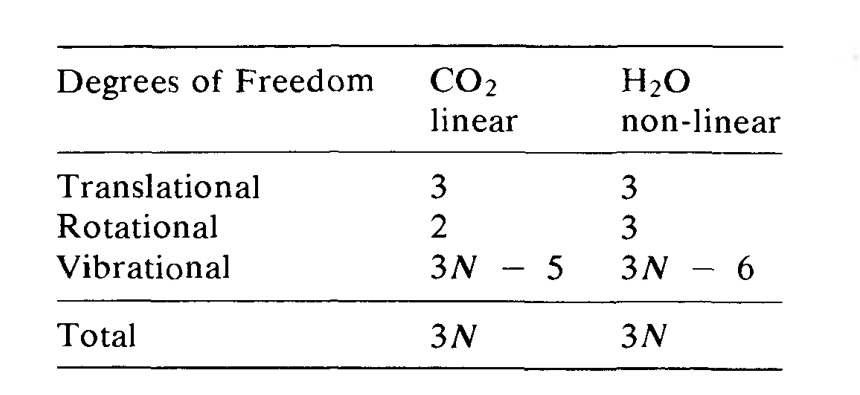 3/1/20XX
Vibrational spectroscopy
7
For acyclic molecules, the number of stretching vibrations is N-1, thus:
Non-linear molecules:
 3N – 6 – (N-1) = 3N-6-N+1= 2N – 5 bending vibrations
Linear molecules:
 3N – 5 – (N-1) =  3N – 5 – N +1 = 2N – 4 bending vibrations
3/1/20XX
Vibrational spectroscopy
8
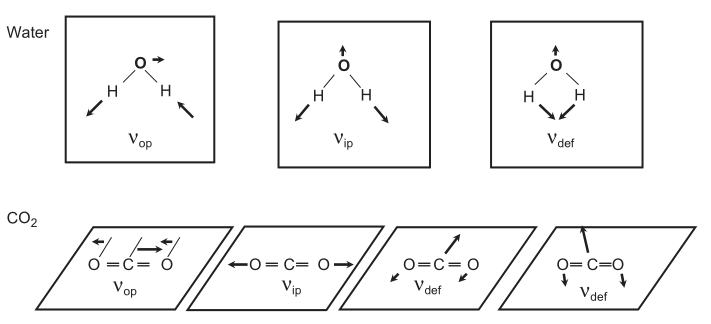 asymmetric (out-of-phase) and symmetric (in-phase) stretch
bending (deformation)
3/1/20XX
Vibrational spectroscopy
9
What is normal mode??
In normal mode vibrations: Cartesian displacements of each atom in molecule change:
	periodically 
	with the same frequency 
	go through equilibrium positions simultaneously
	
The centre of the mass:
	does not move
	the molecule does not rotate

For harmonic oscillator: displacements of each atom plotted as a function of time results in a sinusoidal wave.
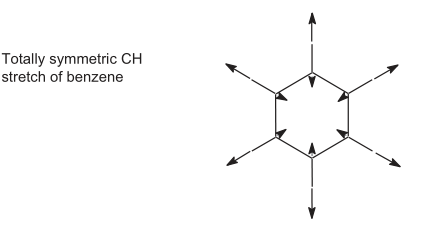 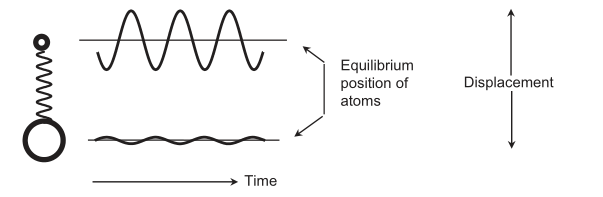 3/1/20XX
Vibrational spectroscopy
10
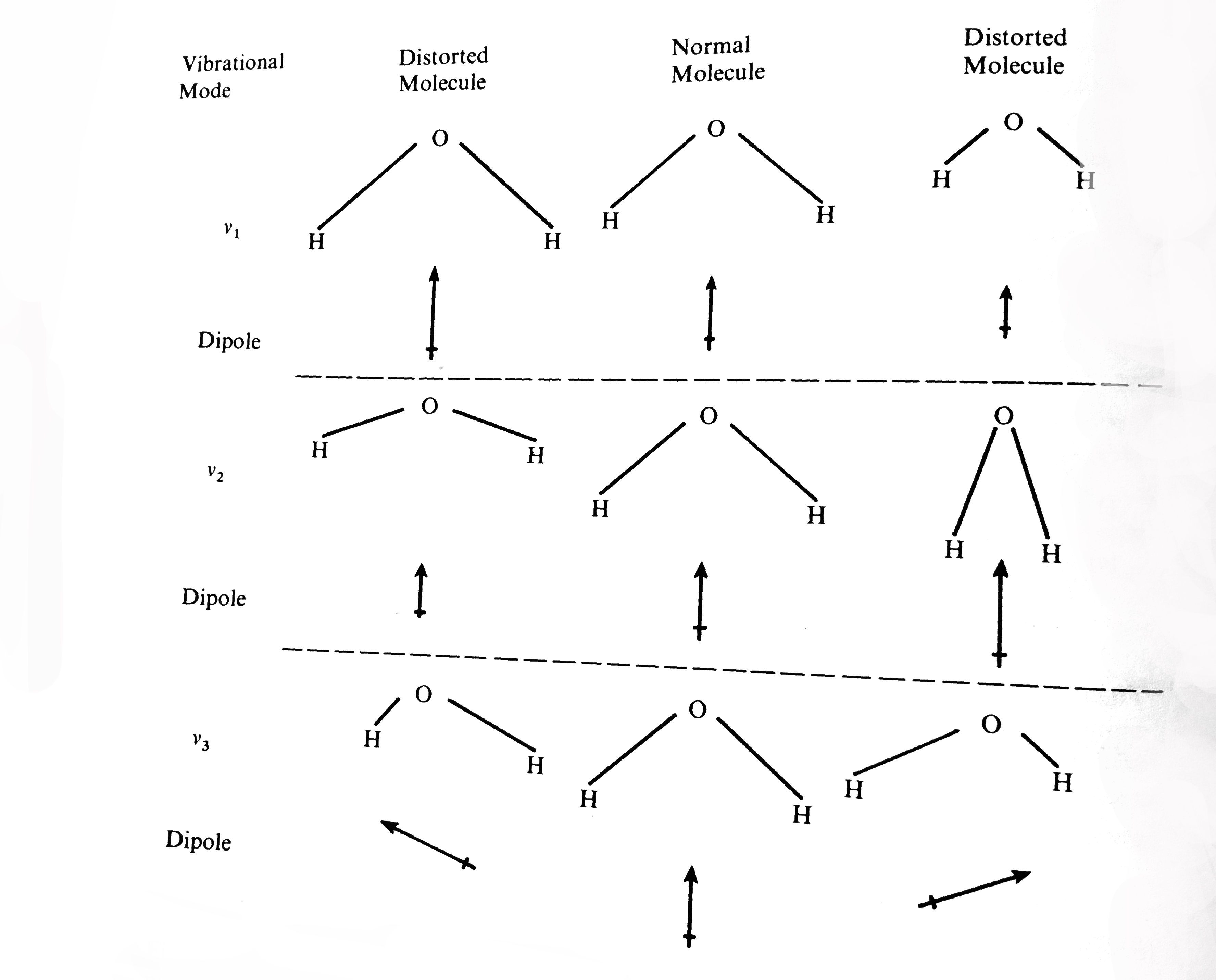 For IR activity
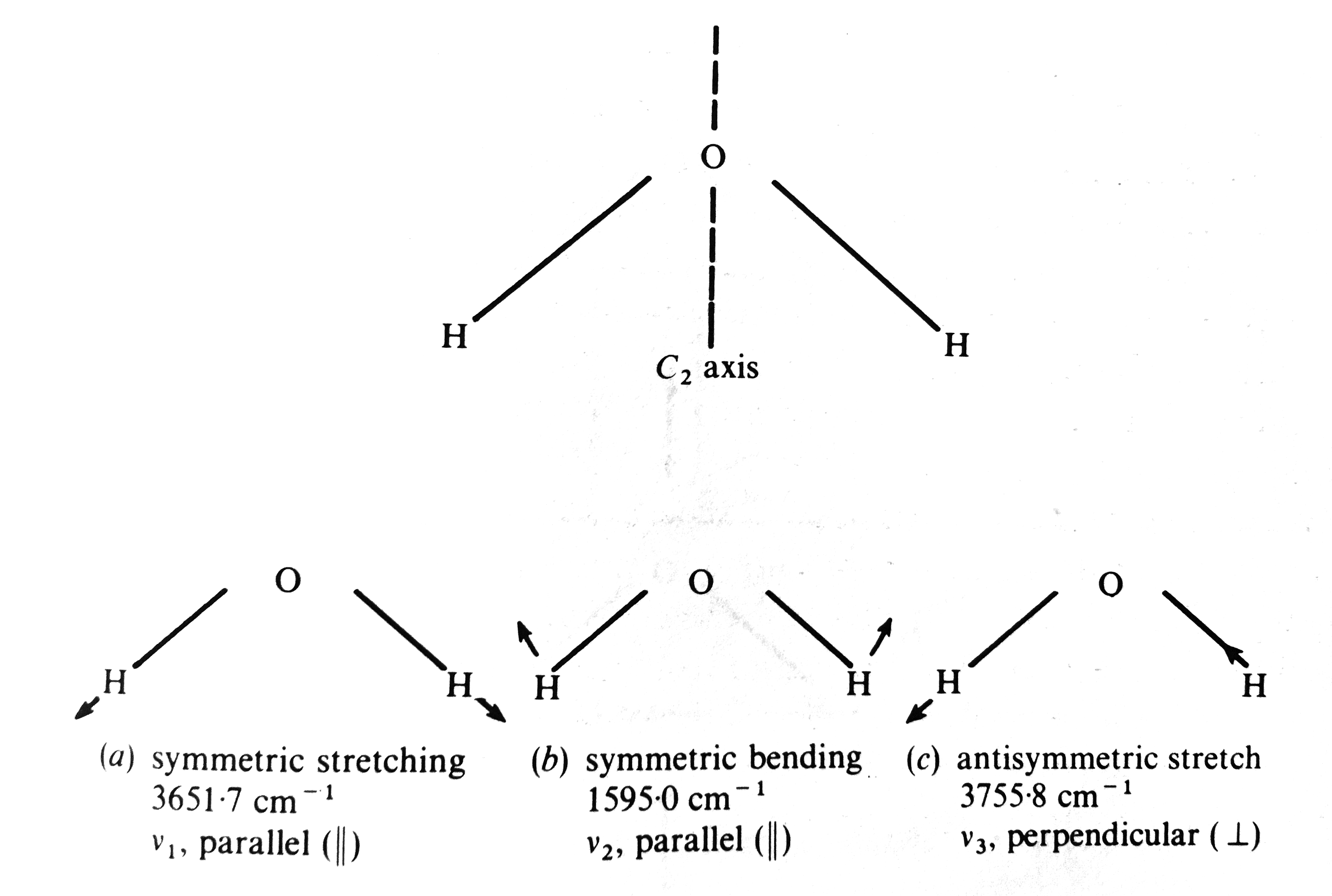 3/1/20XX
Vibrational spectroscopy
11
References
The Harmonic Oscillator Approximates Molecular Vibrations. (2022, February 25). https://chem.libretexts.org/@go/page/13415
Sode, Olaseni, et al. "Fermi resonance in solid CO2 under pressure." The Journal of Chemical Physics 138.7 (2013): 074501.
Larkin, Peter. Infrared and Raman spectroscopy: principles and spectral interpretation. Elsevier, 2017.
Pavia, Donald L., et al. Introduction to spectroscopy. Cengage learning, 2014.
Morse, Philip M. "Diatomic molecules according to the wave mechanics. II. Vibrational levels." Physical review 34.1 (1929): 57.
Banwell, C. N. Fundamentals of Molecular Spectroscopy: By CN Banwell. New York, McGraw-Hill, 1983.
3/1/20XX
Vibrational spectroscopy
12